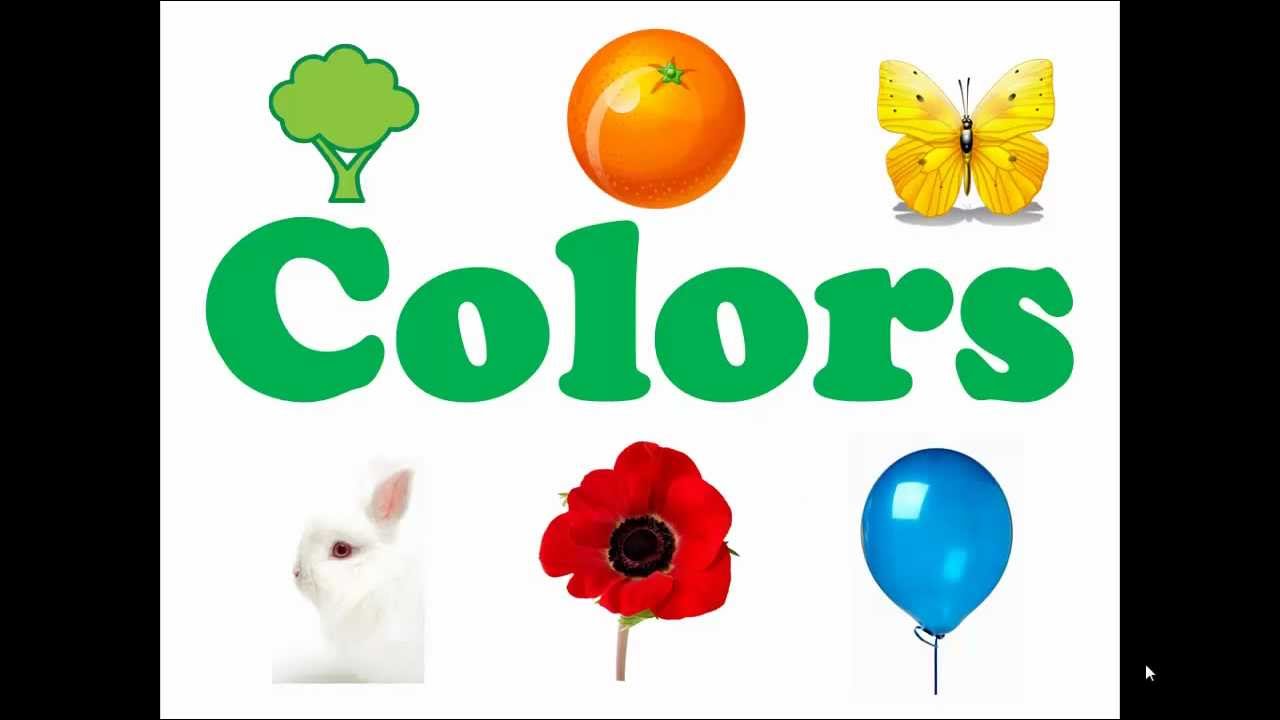 Выполнил : педагог  дополнительного образования
МБОУ « Донецкая ООШ» Скибенко Л.В.руководитель: Тарасова М.В.
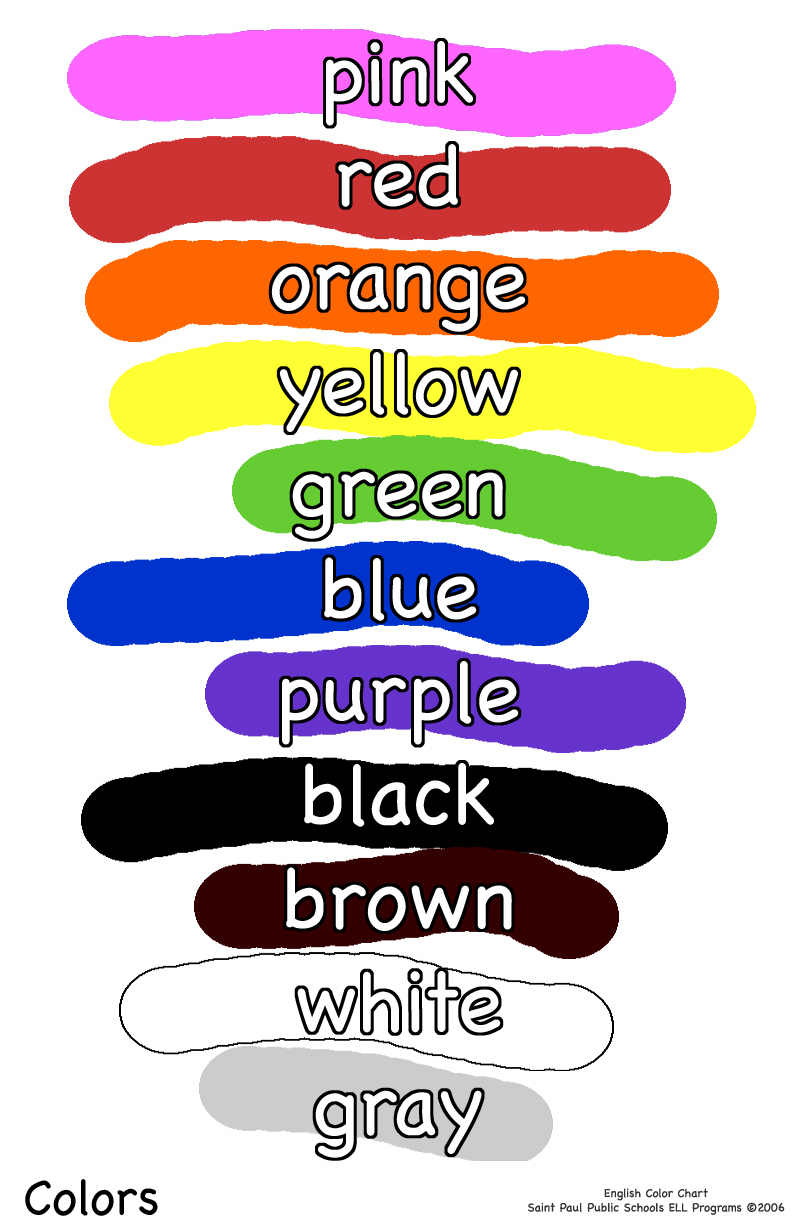 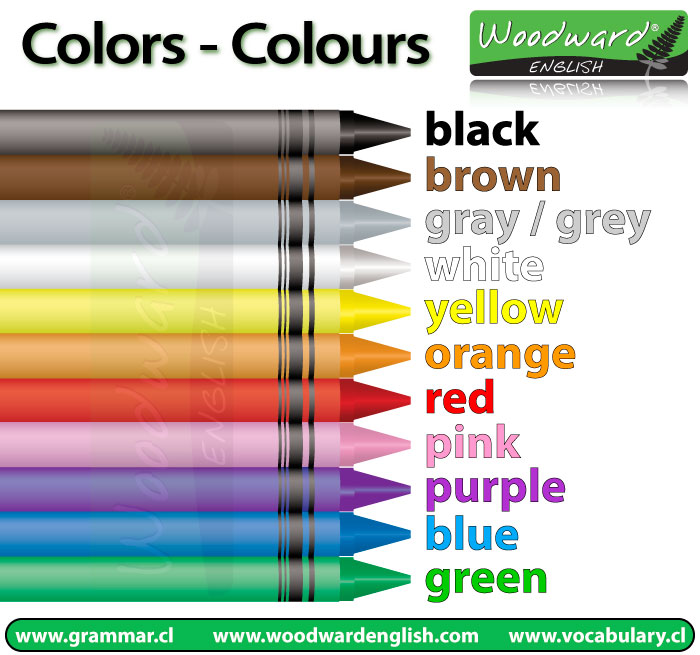 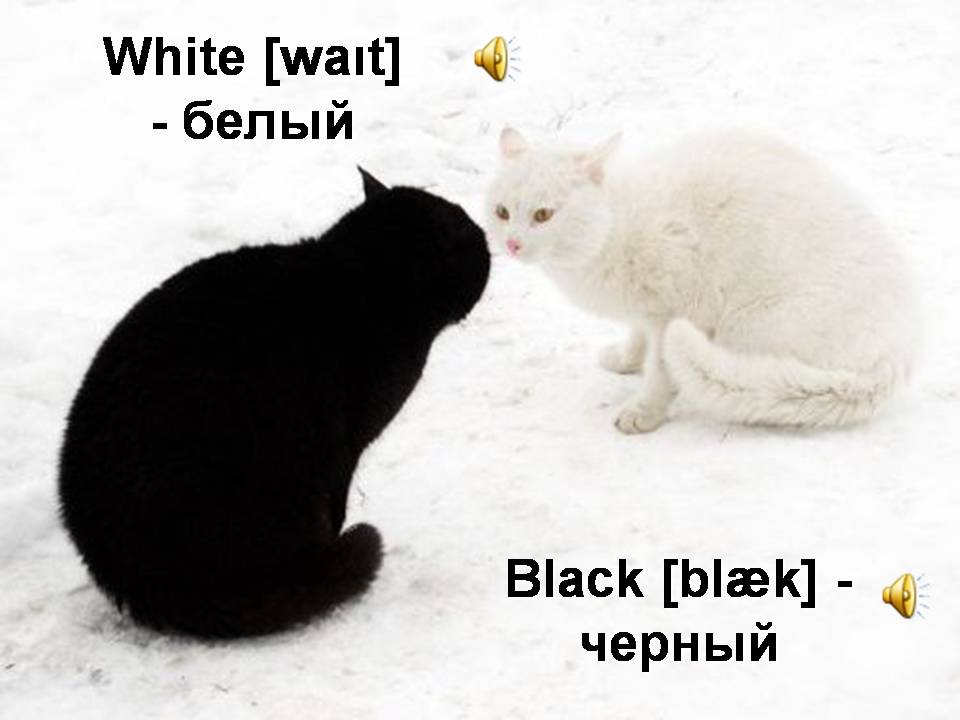 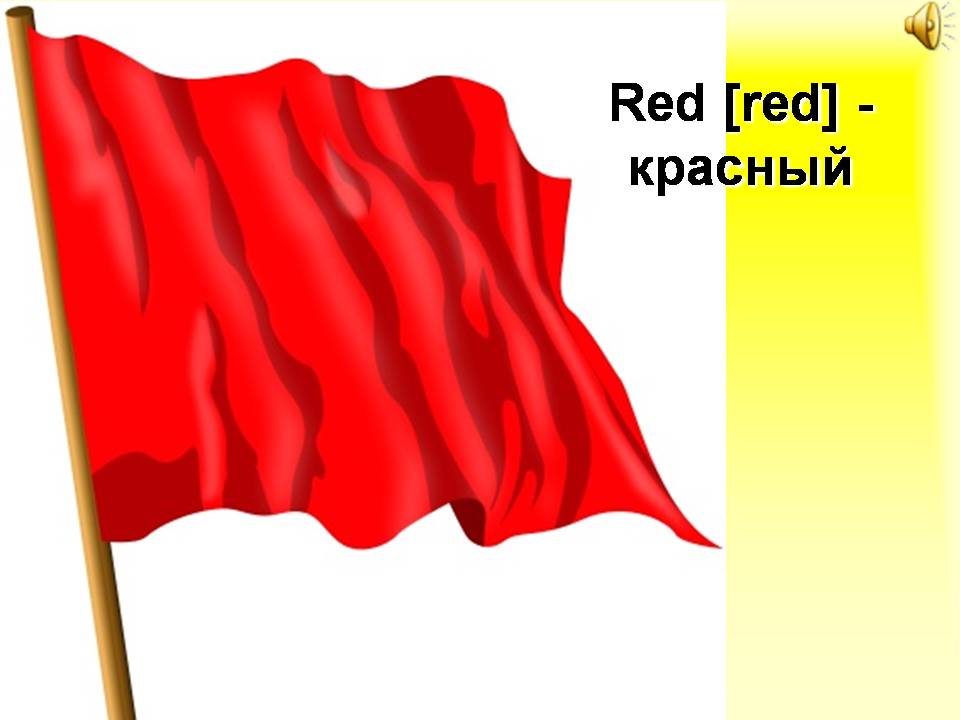 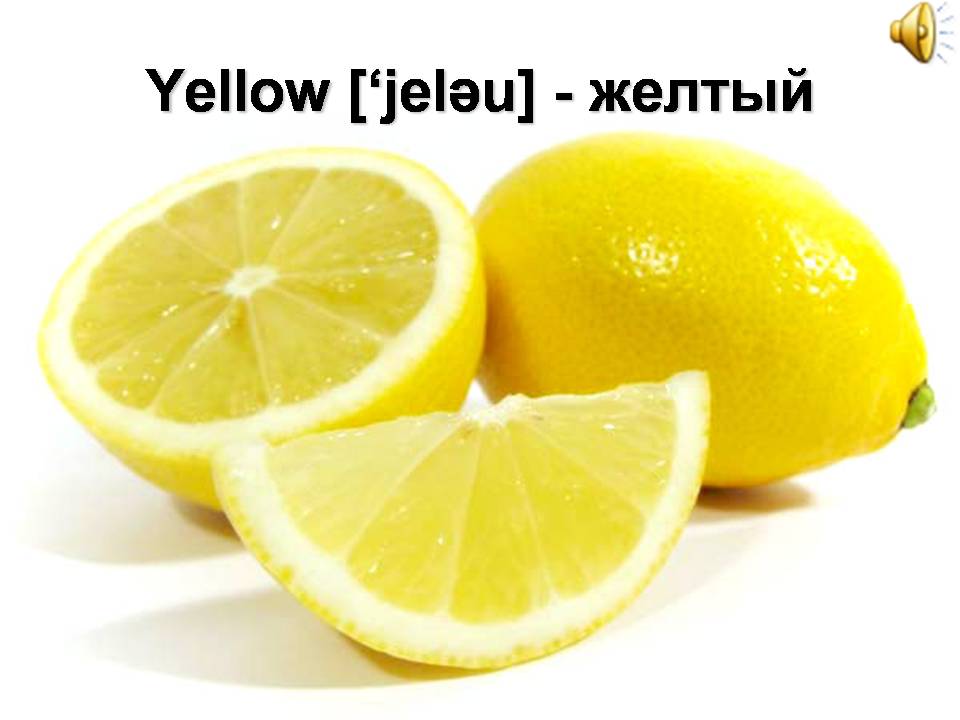 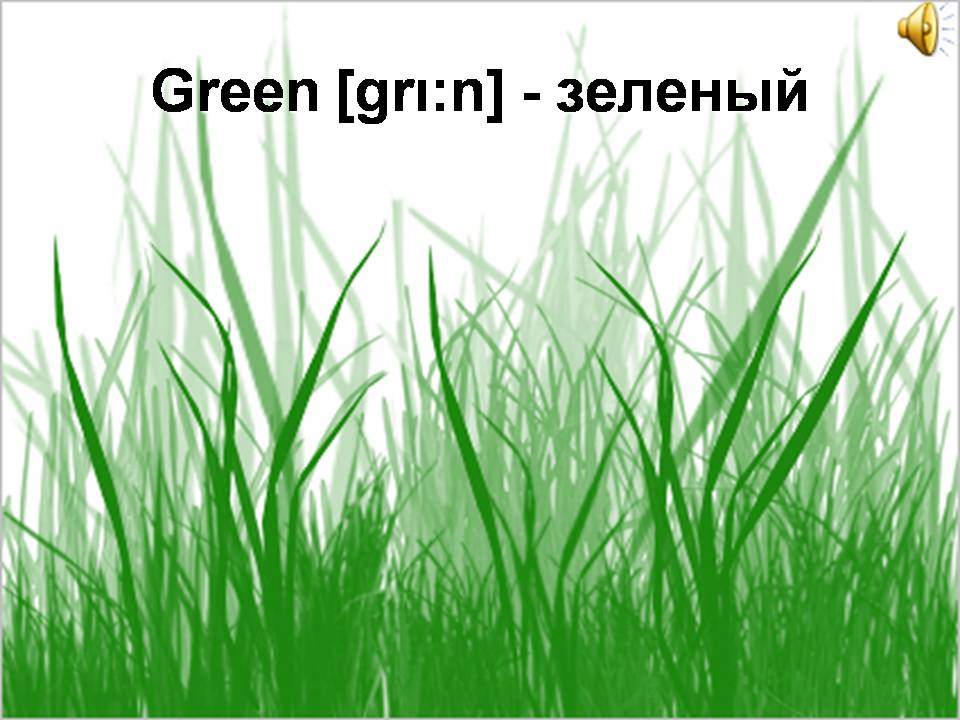 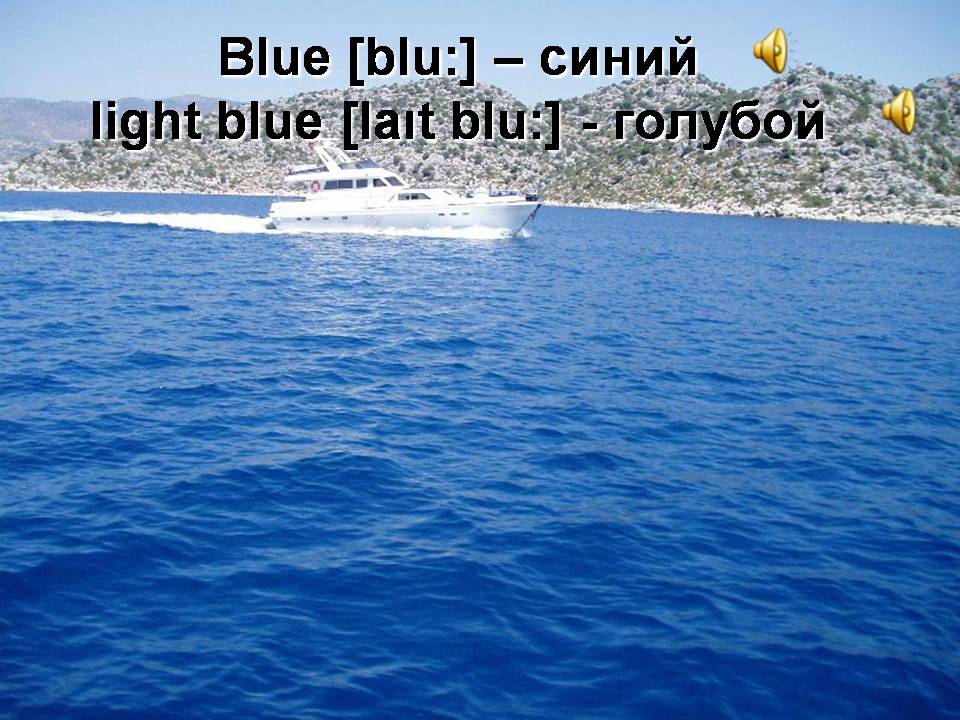 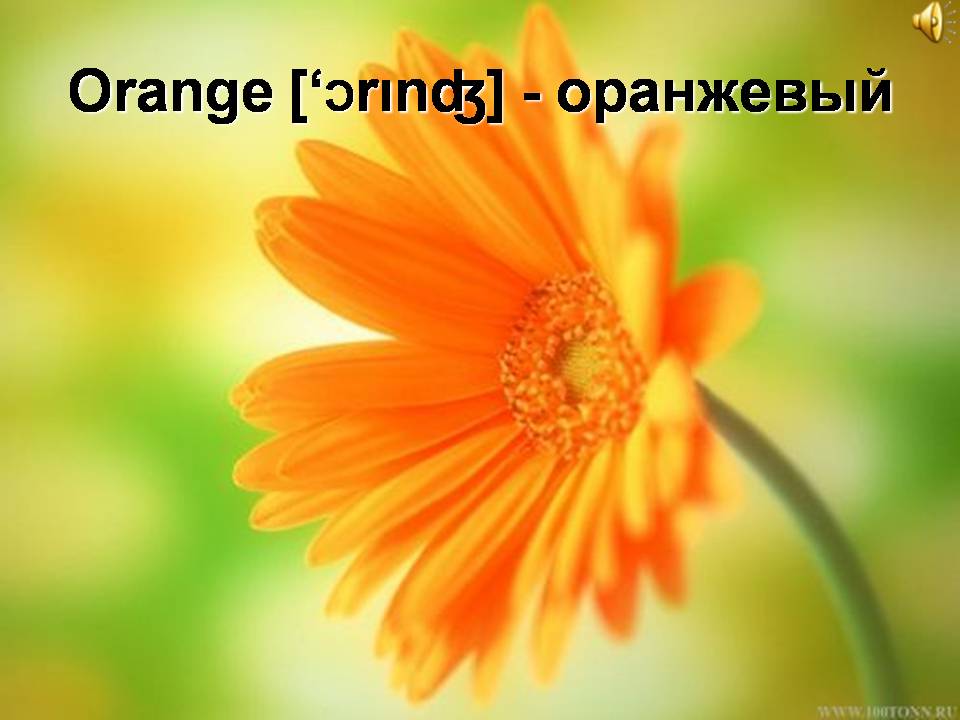 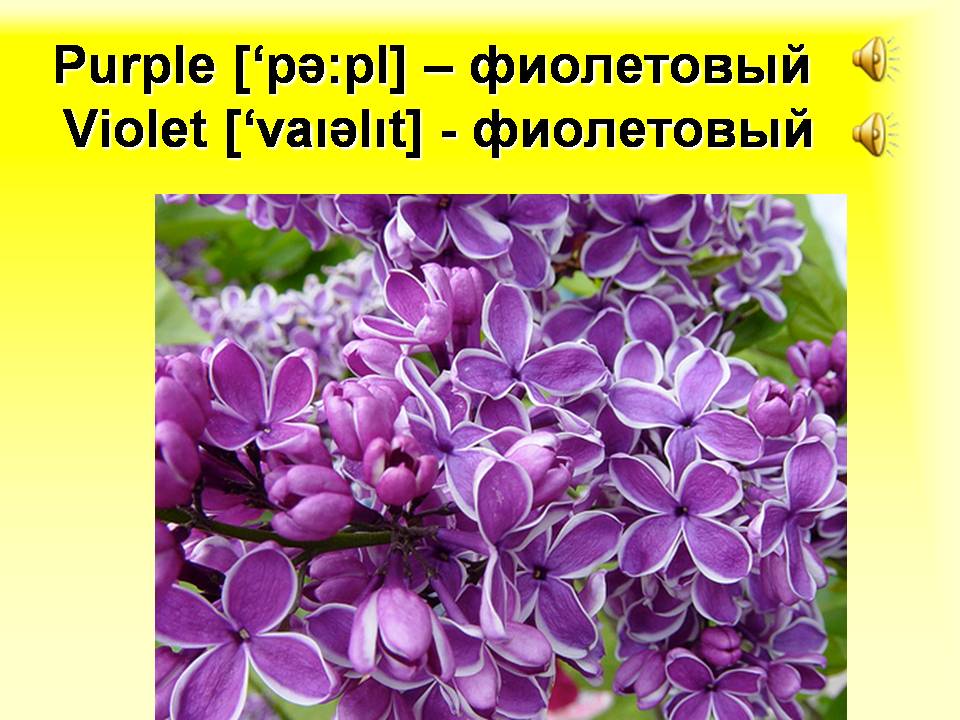 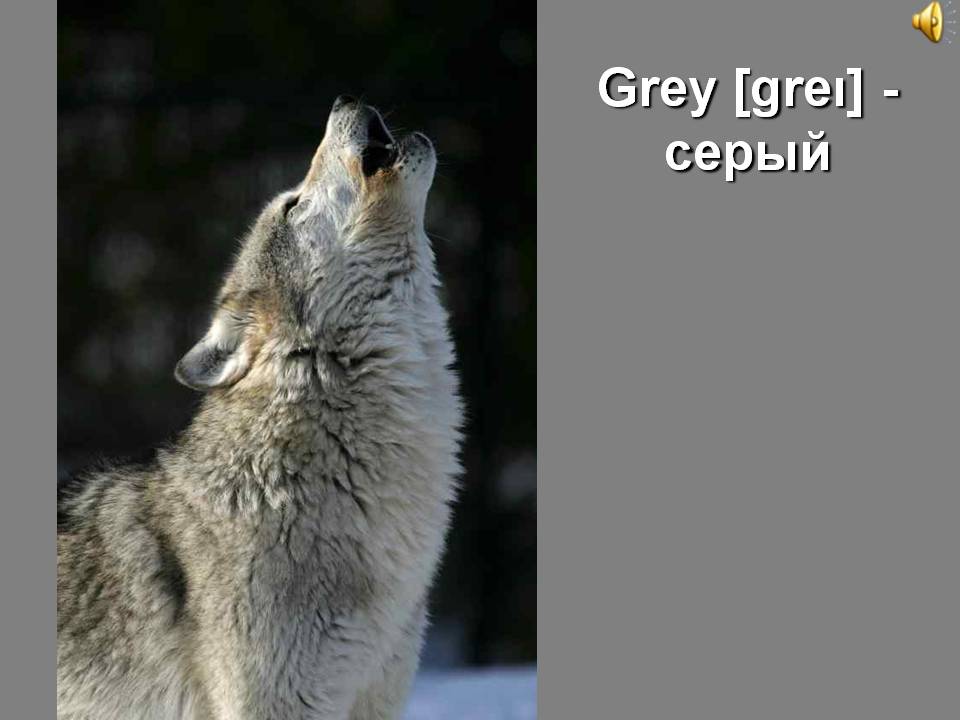 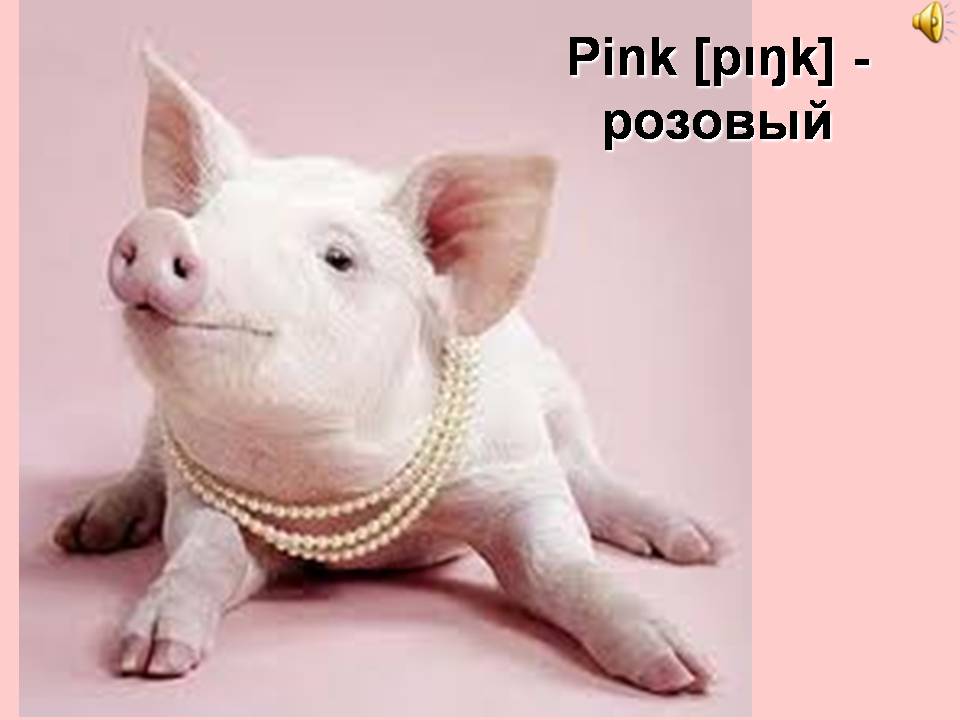 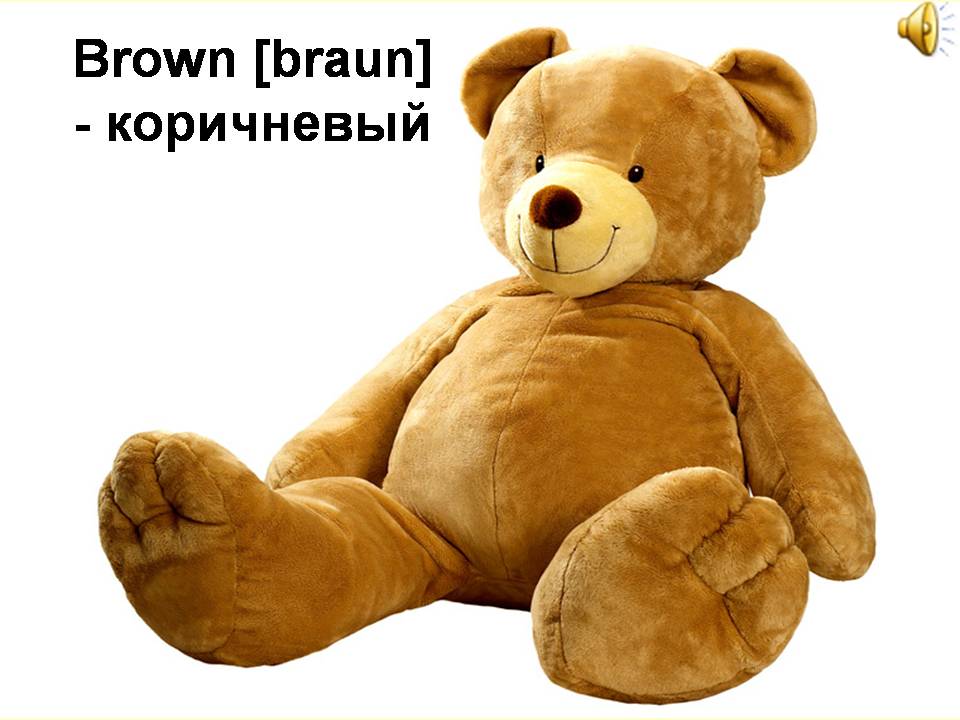 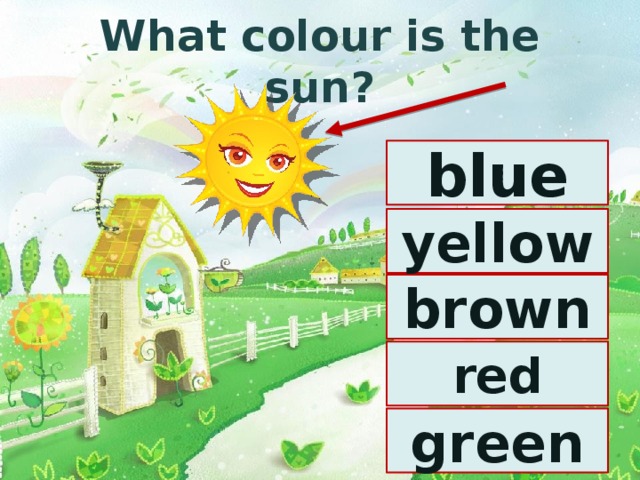 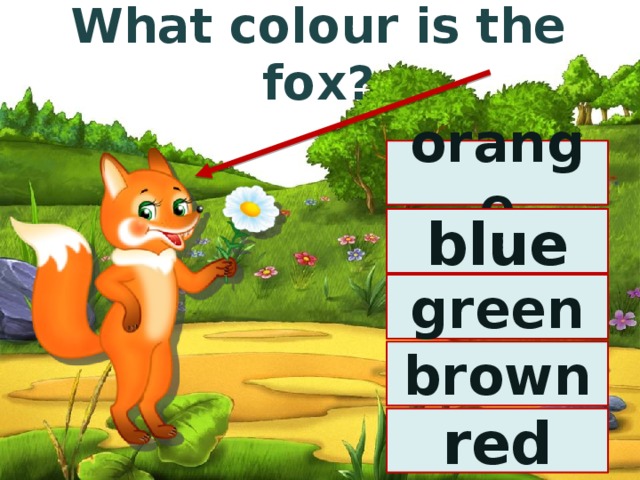 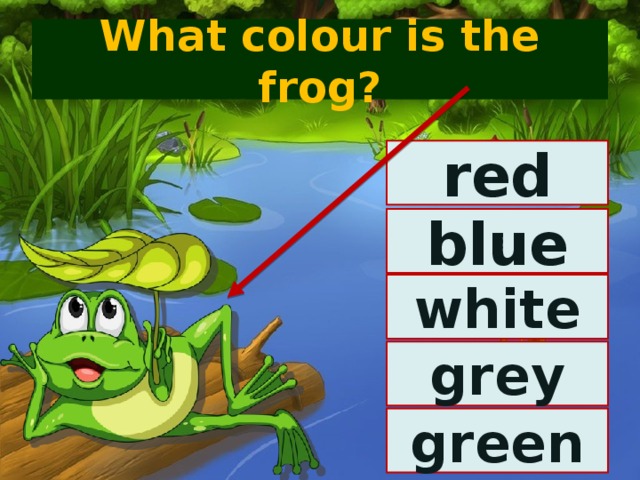 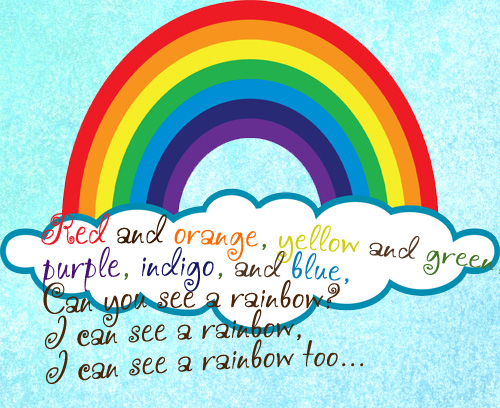 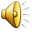 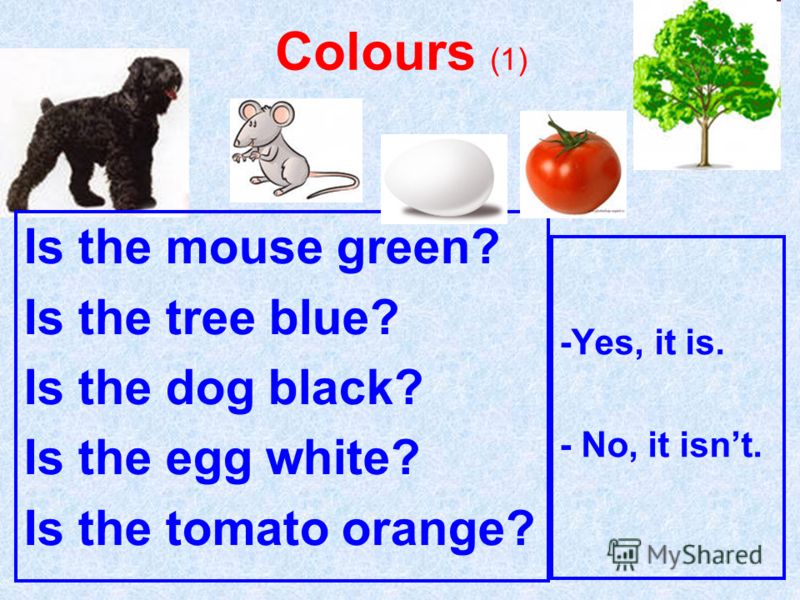 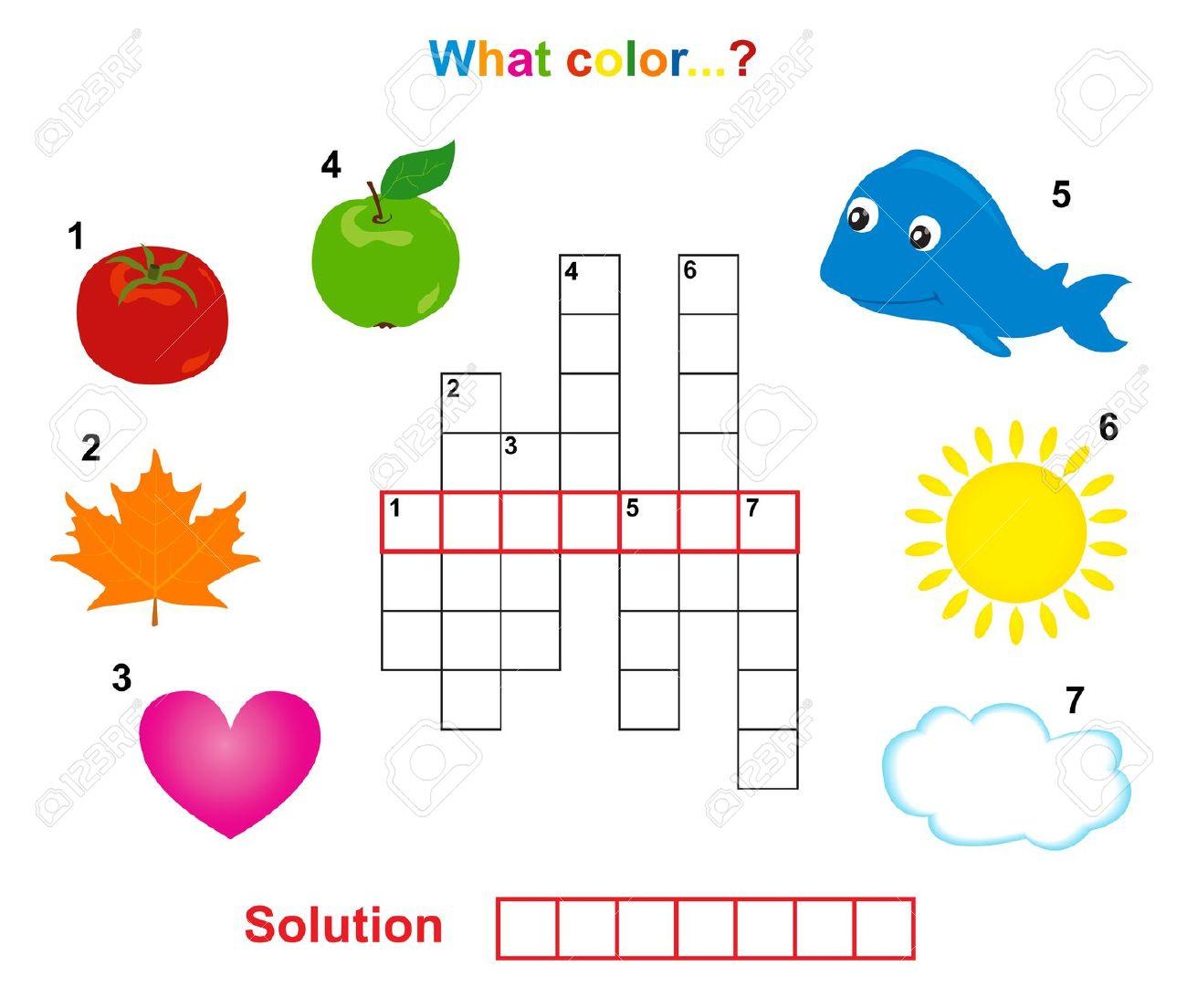 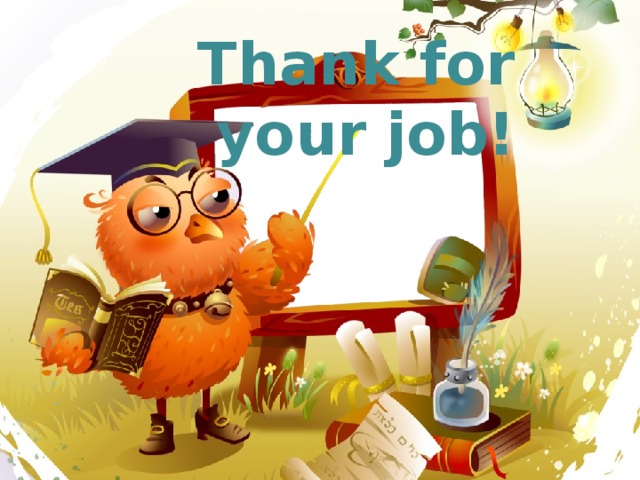